Data Structures
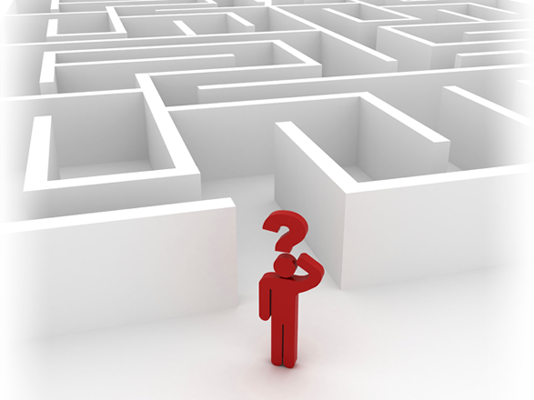 Balanced Search Trees: Supported Operations
Design and Analysis of Algorithms I
Sorted Arrays: Supported Operations
[Speaker Notes: Container for objects that have keys (employer records, network edges, events, etc.)
Search/min/max/prec/succ/select/rank]
Balanced Search Trees:                 Supported Operations
[Speaker Notes: Container for objects that have keys (employer records, network edges, events, etc.)
Search/min/max/prec/succ/select/rank]